Conversions &  the Metric System
[Speaker Notes: Metric sys is used thru out the world and esp used in science world]
Metric Conversion
Need to know:
Prefixes   
Base units
Grams
Liters
Meters
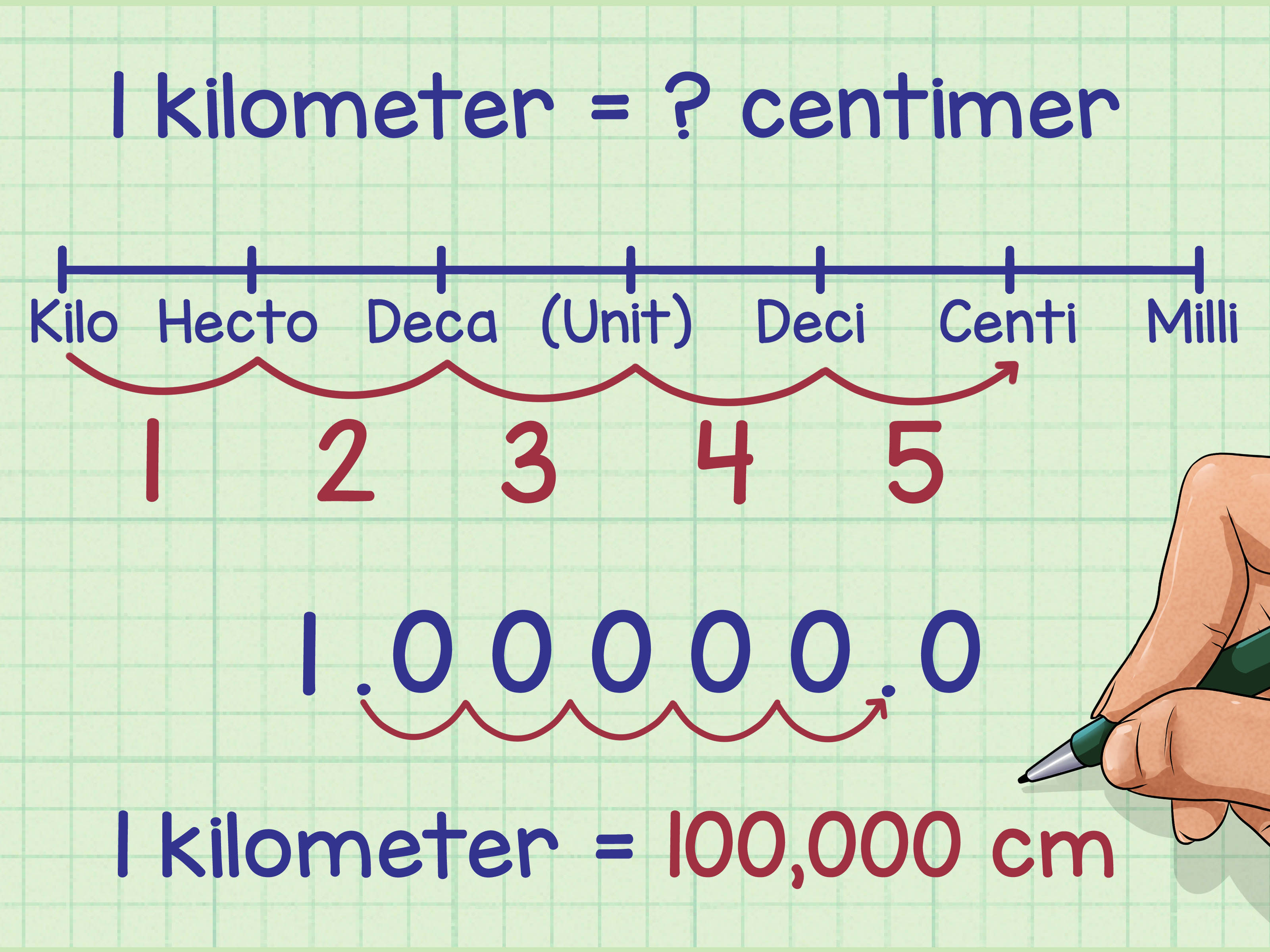 [Speaker Notes: We are going to practice conversions within the metric system
purpose behind learning metric system is to be able to use these measurement units to calculate the size, mass, or volume of different objects.
Moving to the left, each unit has a value of 10
Deca 10
Hecto 100
Kilo 1000
Starting at the base moving to RT—
#will get bigger
Move to LT- # gets smaller]
Metric Conversion
DIVIDE numbers by a power of 10 when going from SMALLER to LARGER.
MULTIPLY number by a power of 10 when going from LARGER to SMALLER
[Speaker Notes: Let’s talk about the base unit
Meter
Liter
Gram]
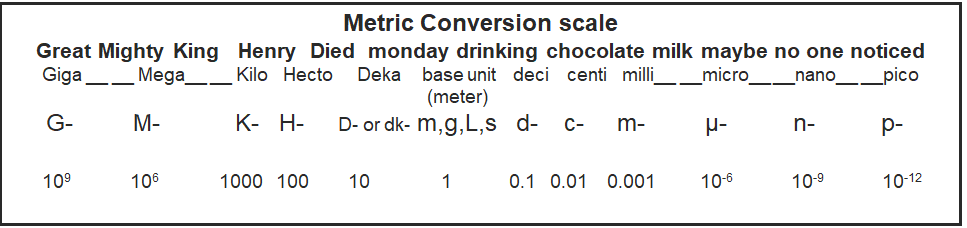 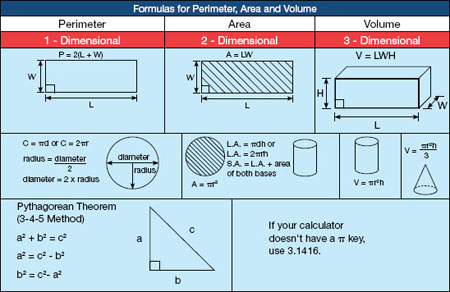 Scientific Notation
Purpose: To make large quantities easier to comprehend, read & write
EX:	1 Light year = 
	5,879,000,000,000 miles	
			or
 	(9,460,800,000,000 km)		95 trillion km!
		or	9.46 x 1012
[Speaker Notes: Scientists devised a way to make large quantities easier to comprehend, read and write. 
This is called SN
For EX: What is a light year?]
Converting to scientific notation
For decimals
move the decimal point to the right.
Place it after the first non-zero digit
The exponent will be the # of places the decimal moved
The exponent will be negative (it moved to the right)

EX: .0000643  	 6.43 x 10-5
[Speaker Notes: SN provides a place to hold zeros that come after a whole #
We think of zeros as having no value but zeros can make a whole # much bigger or smaller

$10 vs $100
When you “unpack” what you zipped up…the negative exponent tells you which way to move the decimal
Think about number lines]
Converting to scientific notation
For whole numbers
move the decimal point to the left.
Place it after the first digit
The exponent will be the # of places the decimal moved
The exponent will be positive (it moved to the left)

EX: 125,000 	 1.25 x 105
[Speaker Notes: SN provides a place to hold zeros that come after a whole #
We think of zeros as having no value but zeros can make a whole # much bigger or smaller

$10 vs $100]